Backpropagation andComputation Graphs
Chia-Yi Su
Department of Electronic Engineering
National Kaohsiung University of Science and Technology
October 2021
National Kaohsiung University of Science and Technology
1
Course Outline
Basic Knowledge on Natural Language Processing 
Applications of Natural Language Processing
Word Vector
Neural Network (Including Relative Math Derivation)
Dependency Parsing 
Recurrent Neural Network, Variants of Recurrent Neural Network, and Language Model
Machine Translation
Contextual Representation
Dialog System (Including MultiModal Dialog System)
October 2021
National Kaohsiung University of Science and Technology
2
Today’s Agenda
Stochastic Gradient Decent
Backpropagation
Tricks and Tips on Neural Network
October 2021
National Kaohsiung University of Science and Technology
3
Stochastic Gradient Decent
October 2021
National Kaohsiung University of Science and Technology
4
Stochastic Gradient Decent
We will introduce tons of calculus later.
October 2021
National Kaohsiung University of Science and Technology
5
Calculus Review
October 2021
National Kaohsiung University of Science and Technology
6
Review of Calculus
October 2021
National Kaohsiung University of Science and Technology
7
Jacobian Matrix: Vectorized Gradients
October 2021
National Kaohsiung University of Science and Technology
8
Chain Rule
October 2021
National Kaohsiung University of Science and Technology
9
Conventional Chain Rule
October 2021
National Kaohsiung University of Science and Technology
10
Multiplication of Jacobian Matrix Chain Rule
October 2021
National Kaohsiung University of Science and Technology
11
Useful Identities for Neural Network
October 2021
National Kaohsiung University of Science and Technology
12
Matrix Times Column Vector w.r.t. Column Vector
October 2021
National Kaohsiung University of Science and Technology
13
Row Vector Times Matrix w.r.t. Row Vector
October 2021
National Kaohsiung University of Science and Technology
14
A Vector w.r.t. Itself
October 2021
National Kaohsiung University of Science and Technology
15
Elementwise Function
October 2021
National Kaohsiung University of Science and Technology
16
Matrix Times Column Vector w.r.t Matrix
m - 1
October 2021
National Kaohsiung University of Science and Technology
17
Matrix Times Column Vector w.r.t Matrix
October 2021
National Kaohsiung University of Science and Technology
18
Derivative of Cross-Entropy Loss w.r.t x
Identity 1
October 2021
National Kaohsiung University of Science and Technology
19
Derivative of Cross-Entropy Loss
October 2021
National Kaohsiung University of Science and Technology
20
Derivative of Sigmoid Function
October 2021
National Kaohsiung University of Science and Technology
21
Derivative of ReLU Function
October 2021
National Kaohsiung University of Science and Technology
22
Derivative of Tanh Function
October 2021
National Kaohsiung University of Science and Technology
23
Backpropagation
October 2021
National Kaohsiung University of Science and Technology
24
Introduction
Derivative
Chain rule
In order to minimize computation, we also reuse the derivative from higher layer.
October 2021
National Kaohsiung University of Science and Technology
25
Computational Graph and Forward Propagation
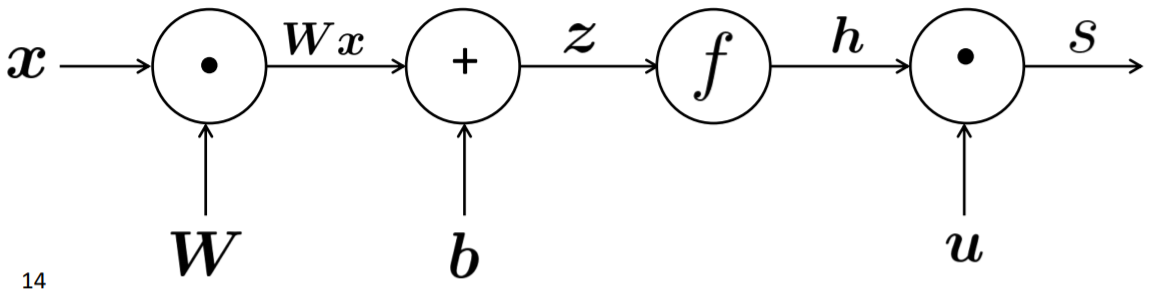 October 2021
National Kaohsiung University of Science and Technology
26
Computational Graph and Back Propagation
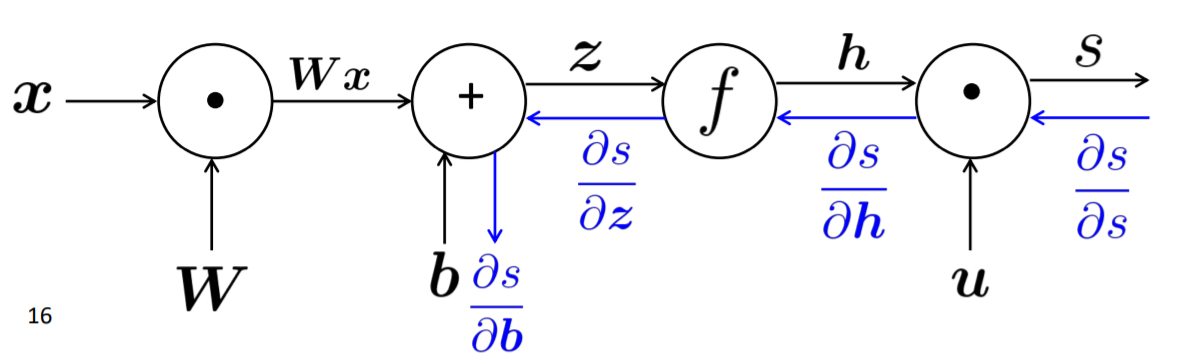 October 2021
National Kaohsiung University of Science and Technology
27
Backpropagation on Single Node
Each node
 receives the upstream gradient
 has a local gradient
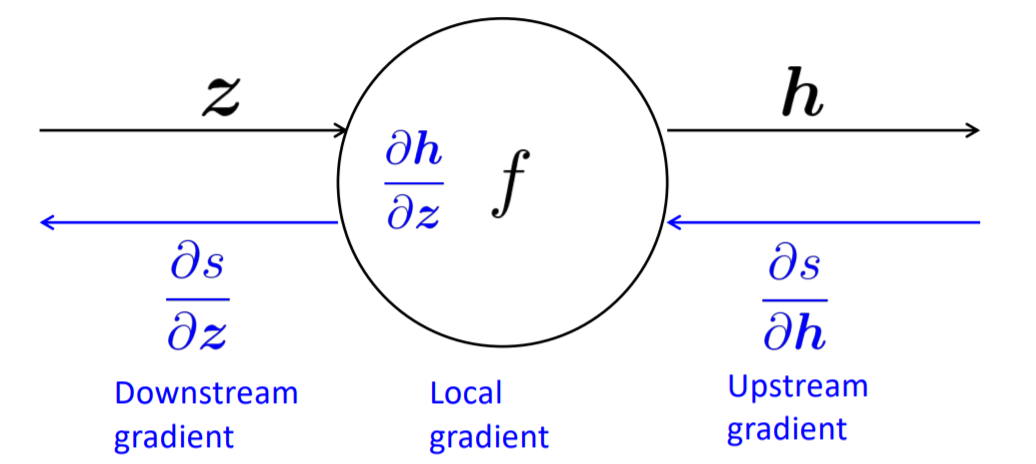 October 2021
National Kaohsiung University of Science and Technology
28
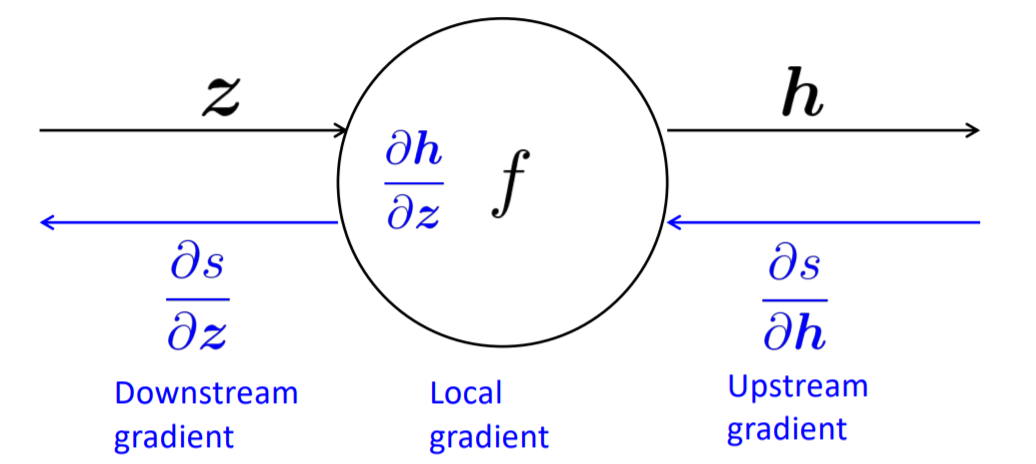 October 2021
National Kaohsiung University of Science and Technology
29
Single Node with Multiple Inputs
z = Wx
Multiple Inputs                    multiple local gradients
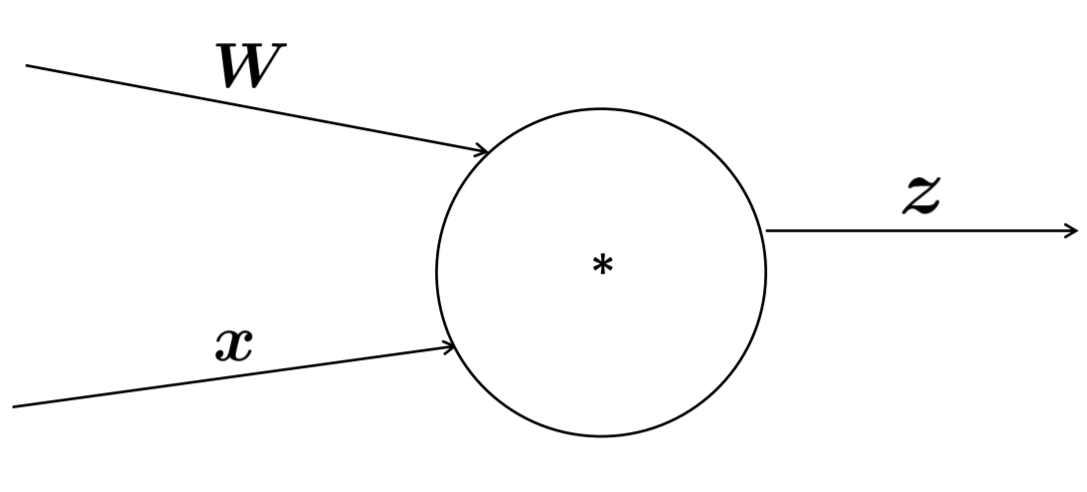 October 2021
National Kaohsiung University of Science and Technology
30
Example
1
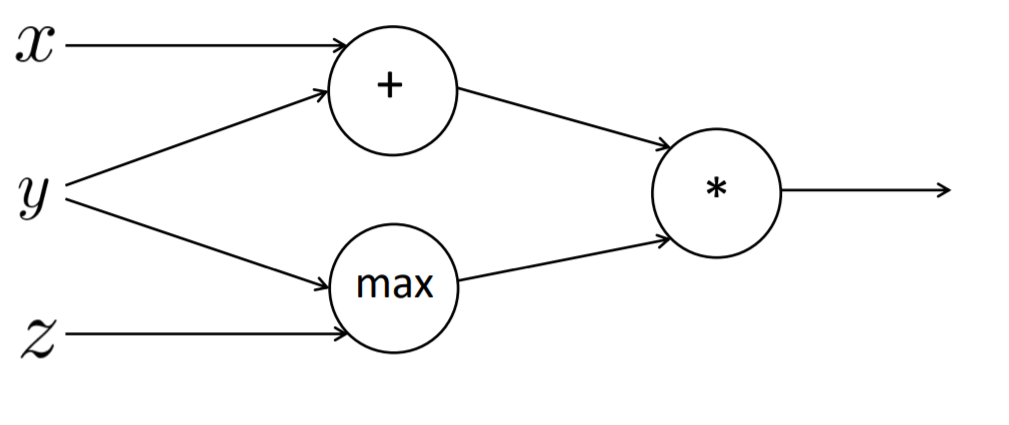 3
2
6
2
2
0
October 2021
National Kaohsiung University of Science and Technology
31
Sum up the Gradients at outward Branches
October 2021
National Kaohsiung University of Science and Technology
32
Real Network Example
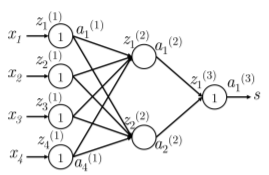 October 2021
National Kaohsiung University of Science and Technology
33
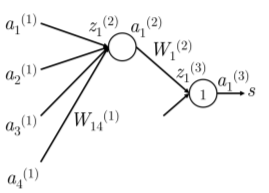 October 2021
National Kaohsiung University of Science and Technology
34
Node Intuition
Upstream gradient is distributed when the node is “+”
Upstream gradient is routed when sign of node is “max”
Upstream gradient is switched when sign of node is ”*”
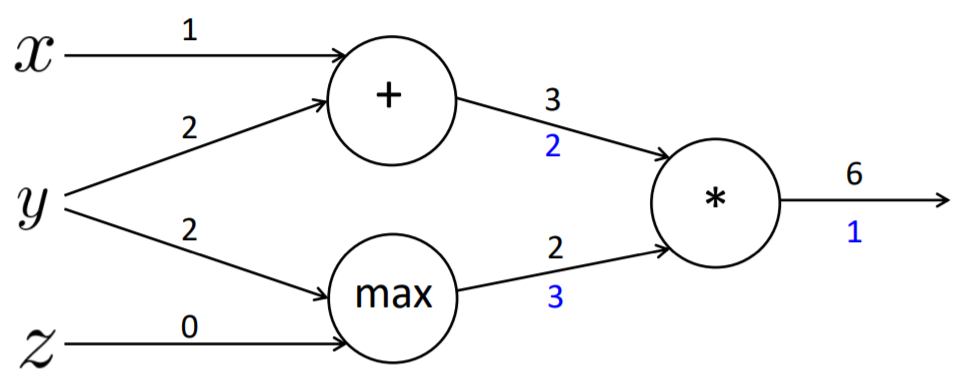 October 2021
National Kaohsiung University of Science and Technology
35
Efficient Gradient Computation
Incorrect Way to Compute backprop
Compute backprop without reusing the term that has already calculated
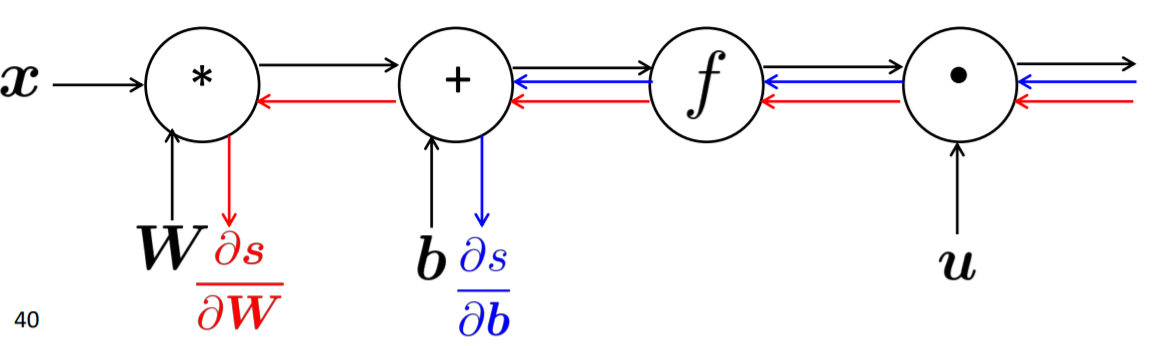 October 2021
National Kaohsiung University of Science and Technology
36
Efficient Gradient Computation
Right way to compute backprop
Reuse the gradients which we have already calculated.
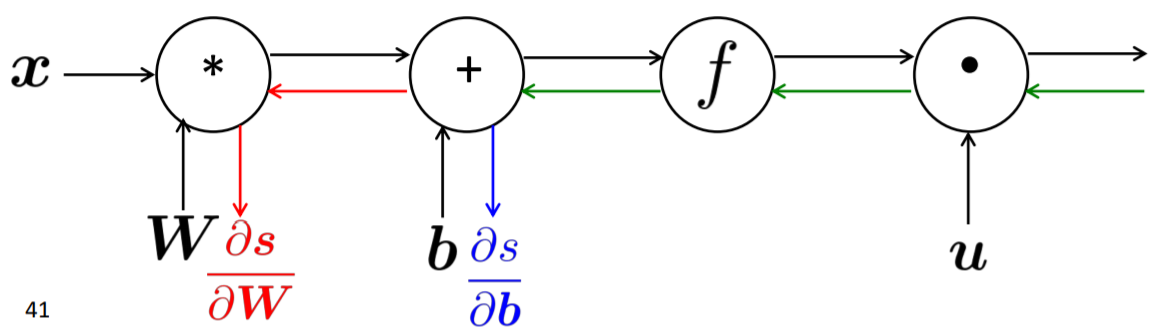 October 2021
National Kaohsiung University of Science and Technology
37
Backprop in Computational Graph
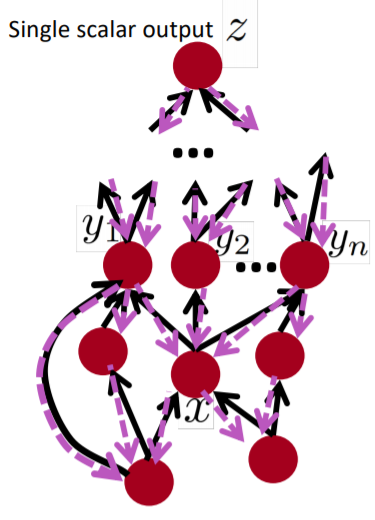 October 2021
National Kaohsiung University of Science and Technology
38
Implementation of Back-Prop
October 2021
National Kaohsiung University of Science and Technology
39
Implementation of Forward/Backward API
October 2021
National Kaohsiung University of Science and Technology
40
Implementation of Forward/Backward API
October 2021
National Kaohsiung University of Science and Technology
41
Numeric Gradient for Gradient Check
October 2021
National Kaohsiung University of Science and Technology
42
Summary
For now we have learnt
Neural network
Core technology of neural network (backpropagation, partial derivative, chain rule, Jacobian, computational graph)
But why should we learn it?
Know how to debug when our neural nets don’t run correctly
Know how it works so that we can do further research
Spot dead network (ReLU)
Vanish gradient
October 2021
National Kaohsiung University of Science and Technology
43
Tricks and Tips on Neural Network
October 2021
National Kaohsiung University of Science and Technology
44
Regularization
L2 Regularization
Hyper-Parameter
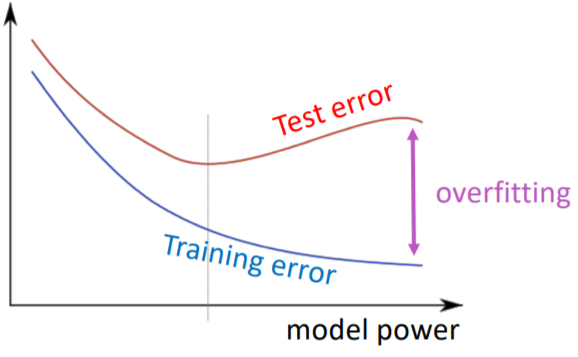 October 2021
National Kaohsiung University of Science and Technology
45
October 2021
National Kaohsiung University of Science and Technology
46
Dropout
A powerful and effective regularization technique.
Training Step: Only probability p number of neurons are activated.
Test Step: Full neurons are activated.
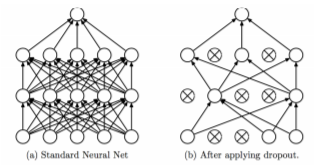 October 2021
National Kaohsiung University of Science and Technology
47
Vectorization
This code is only run by using CPU. However, GPU can be faster.
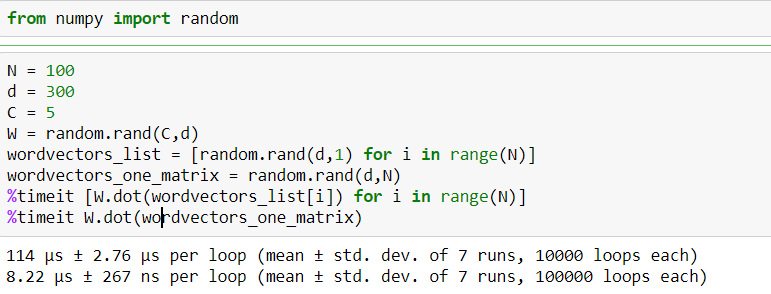 October 2021
National Kaohsiung University of Science and Technology
48
Non-Linearity: Sigmoid
It was commonly used in early 80’s and 90’s.
Its output gives us a probability because its
rank is between 0 and 1.
Since it doesn’t work well, we seldom use it 
nowadays. This non-linearity is employed when
we want our output to be a probability.
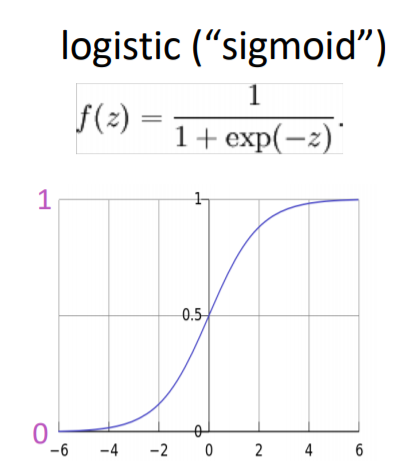 October 2021
National Kaohsiung University of Science and Technology
49
Non-Linearities: tanh and hard tanh
tanh(z) =2 sigmoid(2z)-1
None of above non-linearities are default choices for training neural network.
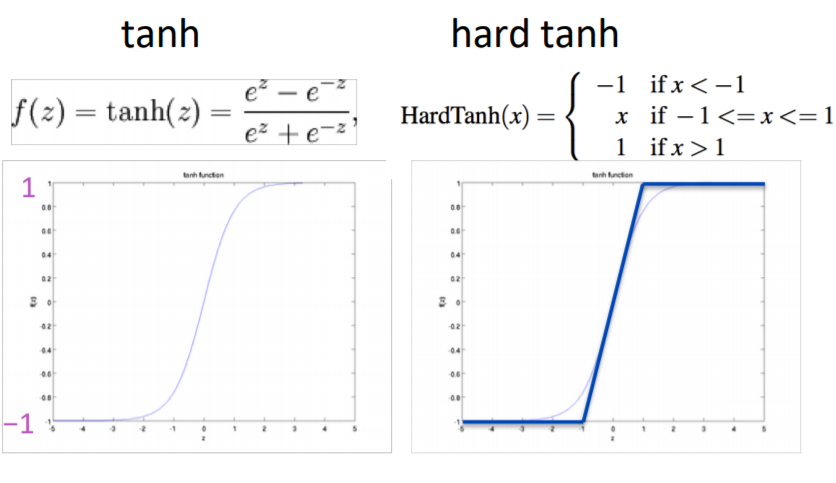 October 2021
National Kaohsiung University of Science and Technology
50
Better Non-Linearity
ReLU = max(z,0)
Computational efficiency
Dead network sometimes
Leaky ReLU and Parametric ReLU
It’s better to try ReLU first.
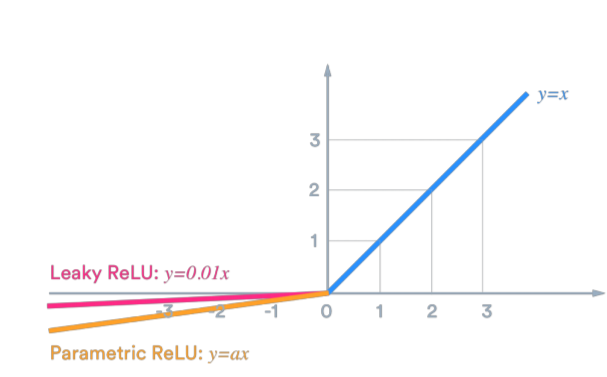 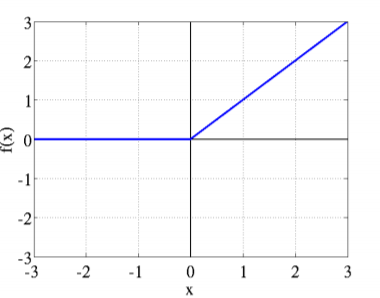 October 2021
National Kaohsiung University of Science and Technology
51
Non-Linearity: Maxout
October 2021
National Kaohsiung University of Science and Technology
52
Non-Linearity: Soft Sign
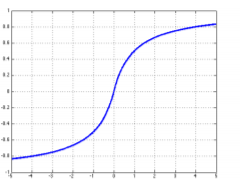 October 2021
National Kaohsiung University of Science and Technology
53
Derivative of Non-Linearities
October 2021
National Kaohsiung University of Science and Technology
54
Data Preprocessing
Mean Subtraction
Calculate the mean in training data and subtract this mean from input. 
Although mean is only calculated in training set, this mean is subtracted from training, test, and validation sets.
Normalization
Normalization, which features are divided by the standard deviation calculated by using training sets, scales range between input data in order to equalize the importance of all features.
October 2021
National Kaohsiung University of Science and Technology
55
Parameter Initialization
October 2021
National Kaohsiung University of Science and Technology
56
Optimizer
Result of plain SGD is usually fine although it requires to hand-tuning the learning rate
Other optimizer that adjusts the parameter automatically.
Adagrad
RMSprop
Adam 
SparseAdam
…
It’s good to begin with Adam optimizer.
October 2021
National Kaohsiung University of Science and Technology
57
Learning Rate
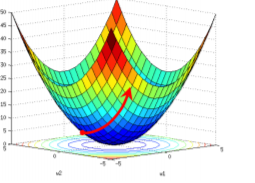 October 2021
National Kaohsiung University of Science and Technology
58
References
Manning et al., CS224n Natural Language Processing with Deep Learning, Stanford University
Li et al., CS231n Convolutional Neural Networks for Visual Recognition, Stanford University
Guillaume Genthial, Review of differential calculus theory, Stanford University
Kevin Clark, Computing Neural Network Gradients, Stanford University
October 2021
National Kaohsiung University of Science and Technology
59